期末報告
組員:林佑勳、黃威誠、王鋕鋒、卓冠傑
指導老師:唐蔚
孔廟的由來
臺南孔子廟，是台灣本島最早成立的孔廟，位於臺南市中西區（原為承天府寧南坊），建於明鄭永曆十九年（西元1665年），是臺灣最早的文廟。清領初期一度是全臺童生入學之所，因此稱全臺首學。
臺南孔廟建築莊嚴宏偉，氣氛肅穆，格局完整，廟旁蒼鬱的古樹，越發引人思古之幽情。於民國七十二年（1983年）12月28日，公告為祠廟類國家一級古蹟[1]，現為國定古蹟。
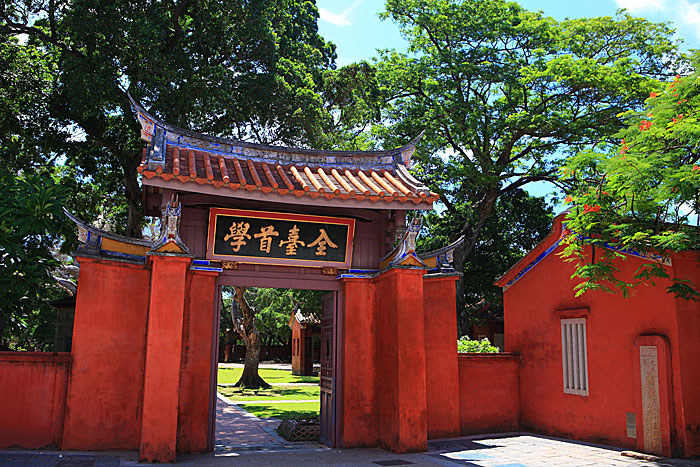 孔廟建築
門釘(乳釘)：櫺星門與大成門的門皮都塗朱紅，不畫門神，正面多數飾以門釘。門釘左右各五十四顆，合起來是一O八顆，為九的倍數，九乃陽數之極，一O八更是禮制中最大者，如此代表著無比的威儀及尊崇；又有一說，指此代表天上的一百零八顆星宿，但這種說法是受到道教思想的影響。

孔廟的裝飾比一般寺廟來得簡樸典雅，表達出一種莊重肅穆之美。為避免被譏為「孔夫子門前賣弄文章」，孔廟內所有的柱子上都見不到題聯。此外一些特有的裝飾，其背後的象徵意義十分耐人尋味。
大成坊
大成坊有東、西兩座，外貌幾乎一致，下方是雙十字型承重牆，牆頂用燕尾收頭，再以木構造支撐懸山式燕尾屋頂。東大成坊是臺南孔廟的主入口，始建於清康熙五十四年（1715年），外側掛有「全臺首學」的金字橫匾，原件可能是日治時期大正六年（1917年）整修時所書，現懸者為複製品。在戰後因緊鄰忠義國小而一直封閉，直到2003年底忠義國小整修拆除友愛樓，而後鋪設景觀步道後才在2004年時重新開啟。
禮門
禮門與義路位於大成坊之間，大成門前的步道上，步道東側為禮門，西側為義路，屋頂為硬山式燕尾，屋脊上有一對鴟尾，牆上有小花格窗。始建於康熙五十四年（1715年），過去周圍連有圍牆，自大成坊進入孔廟後得經由「禮門」及「義路」才能進入大成門及及大成殿，今貌則為民國七十五年（1986年）左右修建的結果。
台南市議政史科館
日治時期，台灣行政體制多次變更，大正9年（1920年）頒布州制，設台南州，州設州協議會，並官選協議員，為州知事諮詢機關。昭和10年（1935年），開始實施選舉制度，改協議會為州會，亦有別於協議會諮詢性質，為議決機關，州議員則官派民選各半。自昭和10年（1935年）以此作為議會建築，直至民國88年（1999）新議會落成後遷址，期間曾短暫閒置，目前則為攝影文化會館。
台南市議政史科館，由於當天參訪休館，留下合影。
入德之門
入德之門位於名宦祠及鄉賢祠東邊，面寬五開間（由中央三開間之主體及兩邊側室所組成），中央門額題「入德之門」，東題「聖域」，西題「賢關」，屋頂為硬山頂，門內是「明倫堂」及文昌閣。
參考資料
https://zh.wikipedia.org/wiki/%E8%87%BA%E5%8D%97%E5%AD%94%E5%AD%90%E5%BB%9F#.E5.85.A5.E5.BE.B7.E4.B9.8B.E9.96.80


http://www.twtainan.net/zh-tw/Attractions/Detail/742/%E5%8F%B0%E5%8D%97%E5%B8%82%E8%AD%B0%E6%94%BF%E5%8F%B2%E7%A7%91%E9%A4%A8-%E5%8E%9F%E5%8F%B0%E5%8D%97%E5%B7%9E%E6%9C%83-